Gramática y Redacción
INSTITUO DE LíDERES CRISTIANOS
Mtra. Gabriela Tijerina-Pike, Ph.D.
Unidad 6

COMPOSICIÓN
LECCIONES
1. Práctica 1 
2. Práctica 2
3. Práctica 3
Unidad 6. Composición
Lección 1. Práctica 1
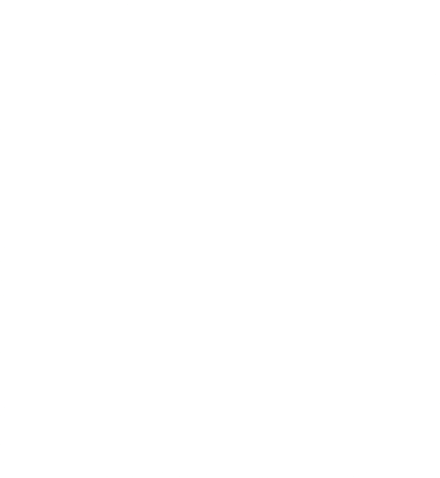 PASOS
Definir la idea, el propósito y la audiencia 
Hacer la investigación 
Hacer el mapa conceptual
Ejemplo en vivo…
Hacer el mapa conceptual para una composición sobre el ministerio de Jesús para explicar a los niños de la escuela dominical de mi iglesia lo que Jesús hizo antes de su muerte, sepultura y resurrección.
Unidad 6. Composición
Lección 1. Práctica 1
El ministerio de Jesús
Mateo 4:23-25 y Mateo 9:35-38
Recorría toda Galilea
Expulsando demonios
Sanando
Predicando
Enfermedades
Uno
Varios
Discípulos
Fariseos
Condiciones Congénitas
Unidad 6. Composición
Lección 1. Práctica 1
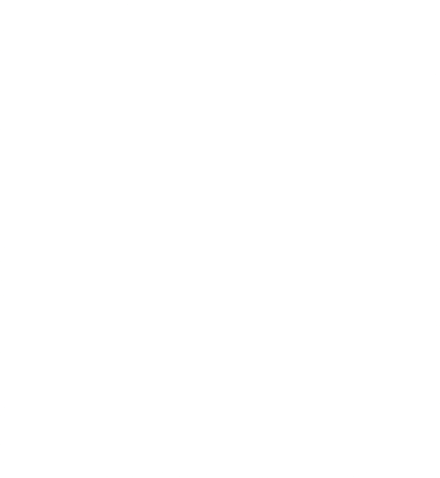 PASOS
Definir la idea, el propósito y la audiencia 
Hacer la investigación 
Hacer el mapa conceptual
4. COMPONER
Ejemplo en vivo…
Hacer el mapa conceptual para una composición sobre el ministerio de Jesús para explicar a los niños de la escuela dominical de mi iglesia lo que Jesús hizo antes de su muerte, sepultura y resurrección.
Unidad 6. Composición
Lección 1. Práctica 1
El ministerio de Jesús
Mateo 4:23-25 y Mateo 9:35-38
Componer
Frases
Enunciados
Oraciones
Recorría toda Galilea
Expulsando demonios
Sanando
Predicando
Enfermedades
Uno
Varios
Discípulos
Fariseos
Condiciones Congénitas
El evangelio de Mateo menciona dos veces el resumen de lo que hizo Jesús para servir a los demás. 
Esas menciones son Mateo 4:23 y Mateo 9:35.
Jesús sirvió en varios lugares en una región llamada Galilea.
Esa región estaba cerca de Jerusalén.
Unidad 6. Composición
Lección 1. Práctica 1
El ministerio de Jesús
Mateo 4:23-25 y Mateo 9:35-38
Recorría toda Galilea
Componer
Frases
Enunciados
Oraciones
Expulsando demonios
Sanando
Predicando
Enfermedades
Uno
Varios
Discípulos
Fariseos
Condiciones Congénitas
El evangelio de Mateo menciona dos veces el resumen de lo que hizo Jesús para servir a los demás. 
Esas menciones son Mateo 4:23 y Mateo 9:35.
Jesús sirvió en varios lugares en una región llamada Galilea.
Esa región estaba cerca de Jerusalén. 
Jesús viajaba a cada aldea y ciudad de Galilea a pie, él no tenía carro. 
Jesús viajaba acompañado de sus discípulos.
Jesús predicaba a los discípulos y a la demás gente acerca de Dios.
Predicar significa enseñar y exhortar.
Enseñar es mostrar algo nuevo.
Exhortar es invitar a aceptar lo que se ha enseñado.
Unidad 6. Composición
Lección 1. Práctica 1
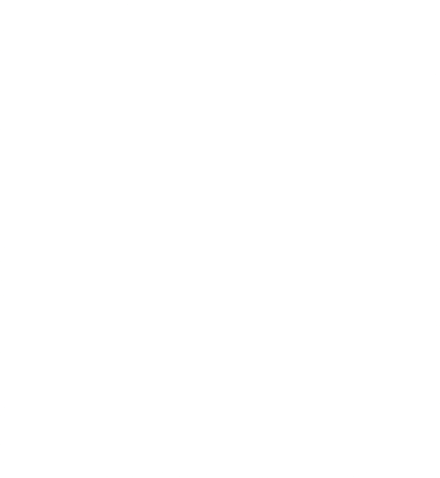 PASOS
Definir la idea, el propósito y la audiencia 
Hacer la investigación 
Hacer el mapa conceptual
4. Componer
5. Cuidar la unidad, cohesión y coherencia
Ejemplo en vivo…
Hacer el mapa conceptual para una composición sobre el ministerio de Jesús para explicar a los niños de la escuela dominical de mi iglesia lo que Jesús hizo antes de su muerte, sepultura y resurrección.
El evangelio de Mateo menciona dos veces el resumen de lo que hizo Jesús para servir a los demás. 
Esas menciones son Mateo 4:23 y Mateo 9:35.
Jesús sirvió en varios lugares en una región llamada Galilea.
Esa región estaba cerca de Jerusalén. 
Jesús viajaba a cada aldea y ciudad de Galilea a pie, él no tenía carro. 
Jesús viajaba acompañado de sus discípulos.
Jesús predicaba a los discípulos y a la demás gente acerca de Dios.
Predicar significa enseñar y exhortar.
Enseñar es mostrar algo nuevo.
Exhortar es invitar a aceptar lo que se ha enseñado.
Unidad 6. Composición
Lección 1. Práctica 1
El ministerio de Jesús
Mateo 4:23-25 y Mateo 9:35-38
Recorría toda Galilea
Unión
Cohesión 
Coherencia
Frases
Enunciados
Oraciones
Expulsando demonios
Sanando
Predicando
Enfermedades
Uno
Varios
Discípulos
Fariseos
Condiciones Congénitas
El evangelio de Mateo menciona dos veces el resumen de lo que hizo Jesús para servir a los demás. 
Esas menciones son Mateo 4:23 y Mateo 9:35.
Jesús sirvió en varios lugares en una región llamada Galilea.
Esa región estaba cerca de Jerusalén. 
Jesús viajaba a cada aldea y a cada ciudad de Galilea a pie, él no tenía carro. 
Jesús viajaba acompañado de sus discípulos.
Jesús predicaba a los discípulos y a la demás gente acerca de Dios.
Predicar significa enseñar y exhortar.
Enseñar es mostrar algo nuevo.
Exhortar es invitar a aceptar lo nuevo que se ha enseñado.
Unidad 6. Composición
Lección 1. Práctica 1
TAREAS TRANSFORMADORAS
U6. T1. 
Terminar de hacer las oraciones para cada burbuja del MAPA CONCEPTUAL cuidando la cohesión y coherencia. Hacer al menos otras 40 oraciones.